المطلب الثاني    اختصاصات مجلس الدولة القضائية
يظهر الدور القضائي لمجلس الدولة في بالاختصاصات التي تتولاها كل محاكم قضاء الموظفين ومحاكم القضاء الإداري والمحكمة الإدارية العليا والتي سبق بيان تكوين كل منها ولذلك سنتناول اختصاص كل منها بشكل مفصل في الفروع الآتية :
الفرع الاول
 اختصاص محاكم قضاء الموظفين
   لقد بينا بأنه قد حلت محاكم قضاء الموظفين محل مجلس الانضباط العام الذي كان يمارس اختصاصاته القضائية قبل صدور قانون التعديل الخامس رقم (17) لسنة 2013 لقانون مجلس الدولة رقم (65) لسنة 1979المعدل ، بموجب قوانين سابقة هي قانون الخدمة المدنية رقم(24) لسنة1960 المعدل ، وقانون انضباط موظفي الدولة والقطاع العام رقم(14) لسنة1991المعدل ، وبعد صدور قانون التعديل الخامس أعلاه فقد حددت اختصاصات محاكم قضاء الموظفين بموجب قانون مجلس الدولة اذ جاء فيه :" تختص محاكم قضاء الموظفين بالفصل في المسائل الآتية :   
النظر في الدعاوى التي يقيمها الموظف على دوائر الدولة والقطاع العام في الحقوق الناشئة عن قانون الخدمة المدنية أو القوانين و الأنظمة التي تحكم العلاقة بين الموظف وبين الجهة التي تعمل فيها . 
 النظر في الدعاوى التي يقيمها الموظف على دوائر الدولة والقطاع العام للطعن في العقوبات الانضباطية المنصوص عليها في قانون انضباط موظفي الدولة والقطاع العام رقم(14) لسنة1991المعدل ".
وبناء على ذلك فإن محاكم قضاء الموظفين تمارس اختصاصها في مجالين رئيسين هما كالأتي :
المجال الأول – اختصاص محكمة قضاء الموظفين النظر في الدعاوى الانضباطية :
    لقد حدد قانون انضباط موظفي الدولة والقطاع العام رقم (14) لسنة 1991المعدل ، واجبات الموظف ، والعقوبات التي يجوز فرضها عليه وآثارها ، وإجراءات فرضها ، وطرق الطعن فيها  وبناء على ذلك فقد اختصت محاكم قضاء الموظفين بالنظر في الطعون التي يقيمها الموظفين في دوائر الدولة والقطاع العام ضد العقوبات المفروضة عليهم وهي لفت النظر والإنذار وقطع الراتب والتوبيخ وإنقاص الراتب وتنزيل الدرجة والفصل والعزل. 
وقد أوجبت المادة(10) من قانون الانضباط على الوزير أو رئيس الدائرة تأليف لجنة تحقيقية من رئيس عضوين من ذوي الخبرة على أن يكون أحدهم حاصلا على شهادة جامعية أولية في القانون. وتتولى التحقيق تحريرياً مع الموظف المخالف المحال عليها ، ولها في سبيل أداء مهمتها سماع وتدوين أقوال الموظف المحال ، والشهود والاطلاع على جميع المستندات والبيانات التي ترى ضرورة الاطلاع عليها ، وتحرير محضراً تثبت فيه ما اتخذته من إجراءات وما سمعته من أقوال مع توصياتها المسببة ، إما بعدم مساءلة الموظف وغلق التحقيق أو بفرض إحدى العقوبات المنصوص عليها في هذا القانون ، وترفع كل ذلك إلى الجهة التي أحالت الموظف عليها وإذا رأت اللجنة أن فعل الموظف المحال عليها يشكل جريمة نشأت عن وظيفته أو ارتكبها بصفته الرسمية فيجب عليها أن توصي بإحالتها إلى المحاكم المختصة . وقد منح قانون الانضباط للوزير أو رئيس الدائرة بعد استجواب الموظف المخالف أن يفرض مباشرة عقوبات لفت النظر ، الإنذار ، وقطع الراتب ، من دون إحالته إلى لجنة تحقيقية. 
ومن جانب أخر فقد منحت المادة(12) من قانون الانضباط للوزير سلطة فرض عقوبة لفت النظر أو الإنذار أو قطع الراتب على الموظف الذي يشغل وظيفة مدير عام فما فوق عند إتيانه عملاً يخالف أحكام هذا القانون ، وإذا ظهر للوزير أن الموظف قد ارتكب فعلاً يستدعي عقوبة أشد مما مخول به، فعليه أن يعرض الأمر على مجلس الوزراء متضمناً الاقتراح بفرض العقوبة. وللموظف المشمول بأحكام هذه المادة الحق بالطعن في العقوبات المفروضة عليه أما محكمة قضاء الموظفين .
وقد أجازت المادة(14) من قانون الانضباط لرئيس الجمهورية أو من يخوله سلطة فرض أياً من العقوبات المنصوص عليها في قانون انضباط موظفي الدولة والقطاع العام على الموظفين التابعين له ، وكما أجاز القانون لرئيس مجلس الوزراء أو الوزير أو رئيس الدائرة غير مرتبطة بوزارة سلطة فرض عقوبة ( إنقاص الراتب أو تنزيل الدرجة أو الفصل أو العزل ) على الموظفين التابعين لوزارته أو دائرته والمشمول بأحكام هذا القانون ، وقد منح الموظف حق الطعن في قرار فرض العقوبة أمام محاكم قضاء الموظفين. 
   ولمحاكم قضاء الموظفين عند النظر بقرارات فرض العقوبات الانضباطية لها أن تقرر المصادقة على قرار فرض العقوبة أو تخفيضها أو إلغائها ، إذ يشترط قبل تقديم الطعن أمام محكمة قضاء الموظفين على قرار فرض العقوبة التظلم من القرار أمام الجهة الإدارية التي أصدرته وذلك خلال (30) ثلاثين يوماً من تأريخ تبليغ الموظف بقرار فرض العقوبة وعلى الجهة المذكورة البت بهذا التظلم خلال (30) ثلاثين يوماً من تأريخ تقديمه وعند عدم البت فيه رغم انتهاء المدة يعد رفضاً للتظلم. ويشترط أن يقدم الطعن لدى محكمة قضاء الموظفين خلال (30) ثلاثين يوماً من تاريخ تبليغ الموظف برفض التظلم حقيقةً أو حكماً. ويعد القرار غير المطعون فيه خلال المدة القانونية التي حددها المشرع باتاً. وعلى محكمة قضاء الموظفين عند النظر في الطعون أن تراعي أحكام قانون أصول المحاكمات الجزائية وبما يتلاءم وأحكام قانون الانضباط وتكون جلساتها سرية. ويجوز الطعن تمييزاً أمام المحكمة الإدارية العليا بقرارات محكمة قضاء الموظفين خلال(30) ثلاثين يوماً من تأريخ التبلغ بها أو اعتبارها مبلغة ويكون قرار محكمة قضاء الموظفين غير المطعون فيه وقرار المحكمة الإدارية العليا الصادرة نتيجة الطعن باتاً وملزماً. وعلى المحكمة الإدارية العليا أن تمارس اختصاصات محكمة التمييز المنصوص عليها في قانون أصول المحاكمات الجزائية عند النظر في الطعن المقدم في قرارات محكمة قضاء الموظفين وبما يتلاءم مع أحكام هذا القانون .
المجال الثاني – اختصاص محاكم قضاء الموظفين النظر في دعاوى الخدمة المدنية :   
تختص محكمة قضاء الموظفين النظر في الدعاوى التي يقيمها الموظف على دوائر الدولة والقطاع العام في الحقوق الناشئة عن قانون الخدمة المدنية أو القوانين و الأنظمة التي تحكم العلاقة بين الموظف وبين الجهة التي تعمل فيها، وتتمثل موضوعات دعاوى الخدمة المدنية في المنازعات الخاصة بالطلبات التي يقدمها أصحاب الشأن بالتعيين والترفيع ومنح العلاوات والاستغناء عن الخدمة في فترة التجربة وإعادة الموظف إلى وظيفته السابقة ، وتشمل هذه المنازعات أيضاً القضايا الخاصة بالرواتب والمخصصات المستحقة للموظفين واحتساب القدم للترفيع بسبب الحصول على شهادات الاختصاص الجامعية أو اجتياز الدورات التدريبية ، واحتساب مدة ممارسة المهنة عند التعيين أو إعادة التعيين وتشمل كذلك المنازعات الناشئة عن تطبيق بعض قرارات مجلس قيادة الثورة المنحل ، والدعاوى المتعلقة بأجور المحاضرات الإضافية ومكافئات نهاية الخدمة وغيرها .       
ولمحاكم قضاء الموظفين عند النظر في هذه المنازعات ولاية كاملة لا تقف عند مجرد إلغاء القرار فحسب وإنما لها أن تحكم بتعديل القرار المطعون فيه أو التعويض عن الأضرار التي ألحقها بالمدعي ، وعلى ذوي الشأن إقامة دعواهم أمام محكمة قضاء الموظفين في شؤون الخدمة المدنية خلال المدة المحددة قانوناً ، وبخلافه فقد لا تسمع الدعوى المقامة بخصوص شؤون الخدمة بعد مضي (30) ثلاثين يوماً من تاريخ تبلغ الموظف بالأمر أو القرار المعترض عليه ، اذا كان داخل العراق و(60) ستين يوماً إذا كان خارجه ويجوز الطعن تمييزاً أمام المحكمة الإدارية العليا بقرارات محكمة قضاء الموظفين خلال(30) ثلاثين يوماً من تأريخ التبلغ بها أو اعتبارها مبلغة. ويكون قرار محكمة قضاء الموظفين غير المطعون فيه وقرار المحكمة الإدارية العليا الصادرة نتيجة الطعن باتاً وملزماً. وعلى المحكمة الإدارية العليا أن تمارس اختصاصات محكمة التمييز المنصوص عليها في قانون المرافعات المدنية عند النظر في الطعن المقدم في قرارات محكمة قضاء الموظفين وبما يتلاءم مع أحكام هذا القانون. 
    ومن ذلك نخلص الى القول إذا كان التظلم من قرار فرض العقوبة أمام الجهة الإدارية التي أصدرته شرطا لازماً قبل إقامة الدعوى الانضباطية أمام محكمة قضاء الموظفين فإنه لا يعد كذلك قبل إقامة دعوى الخدمة المدنية أمام المحكمة ذاتها وإنما يمكن الطعن مباشرةً بالقرارات الناشئة عن حقوق الخدمة المدنية أمام محكمة قضاء الموظفين من دون تظلم  .
الفرع الثاني- اختصاص محاكم القضاء الإداري : 
    تختص محاكم القضاء الإداري بالفصل في صحة الأوامر والقرارات الإدارية الفردية والتنظيمية التي تصدر عن الموظفين والهيئات في الوزارات والجهات غير المرتبطة بوزارة والقطاع العام التي لم يعين مرجع للطعن فيها بناء على طلب ذي مصلحة معلومة وحالة وممكنة، ومع ذلك فالمصلحة المحتملة تكفي إن كان هناك ما يدعو إلى التخوف من الحاق الضرر بذوي الشأن، وسنتناول هذا الفرع في النقاط الآتية : 
أولاً- اختصاص محكمة القضاء الاداري بموجب قانون مجلس الدولة رقم (65) لسنة1979المعدل : 
     بينت المادة(7/خامساً) من القانون أسباب الطعن لدى محكمة القضاء الإداري في الأوامر والقرارات الإدارية بوجه خاص ما يأتي: - 
أن يتضمن الأمر أو القرار خرقاً أو مخالفة للقانون أو الأنظمة أو التعليمات أو الأنظمة الداخلية.  
أن يكون الأمر أو القرار قد صدر خلافاً لقواعد الاختصاص أو معيباً في شكله أو في الإجراءات أو في محله أو سببه.
 أن يتضمن الأمر أو القرار خطأ في تطبيق القوانين أو الأنظمة أو التعليمات أو الأنظمة الداخلية أو في تفسيرها أو إساءة أو تعسف في استعمال السلطة أو الانحراف عنها.
لقد أورد المشرع أوصاف عدة للقرار الإداري الذي تصدره السلطة الإدارية في العراق وفقاً لاختصاصها المحدد قانوناً كالأنظمة والتعليمات والأنظمة الداخلية أو المنشورات الداخلية.
     ويعد في حكم الأمر أو القرار رفض أو امتناع الموظف أو الهيأة عن اتخاذ أمر أو قرار كان من الواجب عليها اتخاذه قانوناً. ومن ذلك نجد إن المشرع  قد سلك في تحديد الاختصاص لمحاكم مجلس الدولة العراقي مسلك التحديد التشريعي على سبيل الحصر وبذلك يكون اختصاصها متواضع جداً، وغير متلاءم مع التطور الحاصل في التنظيم الإداري لأجهزة الدولة ومؤسساتها، بخلاف التطور الذي حصل في تحديد اختصاص القضاء الإداري للدول المقارنة فقد أخذ بالمعيار العام الذي جعل من مجلس الدولة المصري صاحب الولاية العامة في المنازعات الإدارية كافة
ثانياً- اختصاص محكمة القضاء الإداري بموجب القوانين الأخرى : 
     لقد صدرت في السنوات الأخيرة عدة قوانين وسع المشرع بمقتضاها من اختصاص محكمة القضاء الإداري فضلاً عن تلك المنصوص عليها في قانون مجلس الدولة فأصبحت كالأتي: - 
النظر في الطعون المتعلقة بمنح الجنسية. 
النظر في الطعون المقدمة من رؤساء وأعضاء مجالس المحافظات والأقضية والنواحي ومن المحافظين عند إنهاء عضويتهم لأي سبب.   
النظر في الطعون المتعلقة بقرارات حل مجالس المحافظات والمجالس المحلية الأُخرَ.  
النظر في الطعون المتعلقة بشروط اعتماد المكاتب الاستثمارية والمختبرات في مجال حماية البيئة. 
النظر بالطعون المقدمة في قرارات لجنة تعويض المتضررين لعدم تعيين قانون تعويض المتضررين رقم (5) لسنة2009. مرجع للطعن في القرارات الصادرة بموجبه فيكون القرار قابلاً للطعن به أمام محكمة القضاء الإداري..... 
اختصاص محكمة القضاء الإداري في شؤون الخدمة الخاصة بضباط الشرطة وقوى الأمن الداخلي.
اختصاص النظر في المخالفات التي تحصل في معاملات البيع خلافاً لنظام التسجيل العقاري إذا لم يكتسب التسجيل شكله النهائي 
النظر بالطعن بقرار تضمين الموظف الصادر من الوزير أو رئيس الجهة غير المرتبطة بوزارة أو المحافظ. 
الإختصاص الولائي : تختص محكمة القضاء الاداري بإصدار الاوامر الولائية الخاصة بإيقاف القرارات الادارية التي تصدر الجهات الادارية المرتبطة وغير المرتبطة بوزارة ، استناداً للمواد (151-152- 153) من قانون المرافعات المدنية رقم(83) لسنة1969المعدل .  
     ومن ذلك يكون المشرع العراقي قد اعتمد معيارين لتحديد اختصاص محكمة القضاء الإداري المعيار الأول: هو التحديد على سبيل الحصر في قانون مجلس الدولة لاختصاص المحكمة. والثاني: إيراد الاختصاصات في القوانين الأُخرَ المذكورة وبذلك فأن المشرع قد أبقى على اختصاصات محكمة القضاء الإداري كما هي ولم يأتِ باختصاصات جديدة في قانون مجلس الدولة رقم (71) لسنة2017.
       ونعتقد أن أساس ذلك ما يلاحظ من قصر اختصاص محكمة القضاء الإداري في النظر في الدعاوى الإدارية المتعلقة بالقرارات الإدارية فقط كان له ما يبرره عند صدور قانون التعديل الثاني لقانون مجلس الدولة رقم(106) لسنة1989 كون القضاء الإداري العراقي أنذاك قضاء حديث النشأة ولا يمكن إثقال كاهله بالمنازعات الإدارية كافة ، فإن الأمر قد اختلف في الوقت الحاضر ويعد مرور أكثر من عشرين عاماً على إنشاء القضاء الإداري في العراق وما حصل من تطورات إيجابية في الحياة السياسية والإدارية، وإن هذا الأمر يقتضي من المشرع العراقي تعديل اختصاص محاكم القضاء الإداري باعتماد المعيار العام إسوةً بالدول المقارنة ليشمل اختصاص محكمة القضاء الإداري نظر العديد من المنازعات الإدارية الأُخرَ، ومن ذلك الدعاوى المتعلقة بالعقود الإدارية والضرائب والرسوم وقضايا التقاعد وغيرها، لأن القضاء الإداري يعد المحامي لحقوق الأفراد والحريات العامة.
إجراءات الطعن أمام محكمة القضاء الاداري
ثانياً- اختصاص محكمة القضاء الإداري بموجب القوانين الأخرى : 
     لقد صدرت في السنوات الأخيرة عدة قوانين وسع المشرع بمقتضاها من اختصاص محكمة القضاء الإداري فضلاً عن تلك المنصوص عليها في قانون مجلس الدولة فأصبحت كالأتي: - 
النظر في الطعون المتعلقة بمنح الجنسية. 
النظر في الطعون المقدمة من رؤساء وأعضاء مجالس المحافظات والأقضية والنواحي ومن المحافظين عند إنهاء عضويتهم لأي سبب.   
النظر في الطعون المتعلقة بقرارات حل مجالس المحافظات والمجالس المحلية الأُخرَ.  
النظر في الطعون المتعلقة بشروط اعتماد المكاتب الاستثمارية والمختبرات في مجال حماية البيئة. 
النظر بالطعون المقدمة في قرارات لجنة تعويض المتضررين لعدم تعيين قانون تعويض المتضررين رقم (5) لسنة2009. مرجع للطعن في القرارات الصادرة بموجبه فيكون القرار قابلاً للطعن به أمام محكمة القضاء الإداري..... 
اختصاص محكمة القضاء الإداري في شؤون الخدمة الخاصة بضباط الشرطة وقوى الأمن الداخلي.
اختصاص النظر في المخالفات التي تحصل في معاملات البيع خلافاً لنظام التسجيل العقاري إذا لم يكتسب التسجيل شكله النهائي 
النظر بالطعن بقرار تضمين الموظف الصادر من الوزير أو رئيس الجهة غير المرتبطة بوزارة أو المحافظ. 
الإختصاص الولائي : تختص محكمة القضاء الاداري بإصدار الاوامر الولائية الخاصة بإيقاف القرارات الادارية التي تصدر الجهات الادارية المرتبطة وغير المرتبطة بوزارة ، استناداً للمواد (151-152- 153) من قانون المرافعات المدنية رقم(83) لسنة1969المعدل .  
     ومن ذلك يكون المشرع العراقي قد اعتمد معيارين لتحديد اختصاص محكمة القضاء الإداري المعيار الأول: هو التحديد على سبيل الحصر في قانون مجلس الدولة لاختصاص المحكمة. والثاني: إيراد الاختصاصات في القوانين الأُخرَ المذكورة وبذلك فأن المشرع قد أبقى على اختصاصات محكمة القضاء الإداري كما هي ولم يأتِ باختصاصات جديدة في قانون مجلس الدولة رقم (71) لسنة2017.
       ونعتقد أن أساس ذلك ما يلاحظ من قصر اختصاص محكمة القضاء الإداري في النظر في الدعاوى الإدارية المتعلقة بالقرارات الإدارية فقط كان له ما يبرره عند صدور قانون التعديل الثاني لقانون مجلس الدولة رقم(106) لسنة1989 كون القضاء الإداري العراقي أنذاك قضاء حديث النشأة ولا يمكن إثقال كاهله بالمنازعات الإدارية كافة ، فإن الأمر قد اختلف في الوقت الحاضر ويعد مرور أكثر من عشرين عاماً على إنشاء القضاء الإداري في العراق وما حصل من تطورات إيجابية في الحياة السياسية والإدارية، وإن هذا الأمر يقتضي من المشرع العراقي تعديل اختصاص محاكم القضاء الإداري باعتماد المعيار العام إسوةً بالدول المقارنة ليشمل اختصاص محكمة القضاء الإداري نظر العديد من المنازعات الإدارية الأُخرَ، ومن ذلك الدعاوى المتعلقة بالعقود الإدارية والضرائب والرسوم وقضايا التقاعد وغيرها، لأن القضاء الإداري يعد المحامي لحقوق الأفراد والحريات العامة.
خامساً- تمييز حكم الإلغاء : 
بعد صدور الحكم من محاكم القضاء الإداري أو من محاكم قضاء الموظفين سواء كان يقضي بالغاء القرار أو رد الدعوى فأن حكمها يكون قابلاً للطعن فيه تميزاً أمام المحكمة الإدارية العليا خلال (30) ثلاثين يوماً من تأريخ التبلغ به أو اعتباره مبلغاً ، ويكون قرار المحكمة غير المطعون فيه وقرار المحكمة الادارية العليا الصادر نتيجة الطعن باتاً وملزماً. 
- أسباب الطعن تمييزاً أمام المحكمة الإدارية العليا محددة على سبيل الحصر في الأحوال الآتية : 
 إذا كان حكم المحكمة قد بني على مخالفة للقانون أو خطأ في تطبيقه أو عيب في تأويلة . 
 إذا كان الحكم قد صدر على خلاف قواعد الاختصاص . 
 إذا وقع في الإجراءات الاصولية التي اتبعت عند رؤية الدعوى خطأ مؤثر في صحة الحكم.
 إذا صدر حكم يناقض حكماً سابقاً صدر في الدعوى نفسها بين الخصوم أنفسهم أو من قام مقام مقامهم وحاز درجة البتات .
إذا وقع في الحكم خطأ جوهري، ويعد الخطأ جوهرياً اذا أخطأ الحكم في فهم الوقائع أو اغفل الفصل في جهة من جهات الدعوى أو الفصل في شيء لم يدع به الخصوم أو قضى بأكثر مما طلبوه أو قضى على خلاف ما هو ثابت بالأوراق(محضر الدعوى) أو على خلاف دلالة الأوراق والمستندات المقدمة من الخصوم أو كان منطوق الحكم مناقضاً بعضه لبعض أو كان الحكم غير جامع لشروطه القانونية. 
تمييز حكم الإلغاء الصادر بقرارات فرض العقوبات الانضباطية : 
ويجوز الطعن تمييزاً أمام المحكمة الإدارية العليا بقرارات محكمة قضاء الموظفين خلال(30) ثلاثين يوماً من تأريخ التبلغ بها أو اعتبارها مبلغة.
 ومن أسباب الطعن تمييزاً هي : 
 اذا كان حكم محكمة قضاء الموظفين قد بني على مخالفة للقانون أو خطأ في تطبيقه أو تأويله أو اذا وقع خطأ جوهري في الإجراءات الاصولية أو تقدير الأدلة أو تقدير العقوبة وكان الخطأ مؤثراً في الحكم . 
 لا يعتد بالخطأ في الإجراءات اذا لم يكن ضاراً بدفاع المتهم . 
 لا يقبل الطعن تمييزاً على انفراد في القرارات الصادرة في مسائل الاختصاص والقرارات الإعدادية والإدارية وأي قرار أخر غير فاصل في الدعوى ويجوز الطعن تمييزاً أمام المحكمة الإدارية العليا بقرارات محكمة قضاء الموظفين خلال(30) ثلاثين يوماً من تأريخ التبلغ بها أو اعتبارها مبلغة.
Instructions for use
EDIT IN GOOGLE SLIDES
Click on the button under the presentation preview that says "Use as Google Slides Theme".
You will get a copy of this document on your Google Drive and will be able to edit, add or delete slides.
You have to be signed in to your Google account.
EDIT IN POWERPOINT®
Click on the button under the presentation preview that says "Download as PowerPoint template". You will get a .pptx file that you can edit in PowerPoint.
Remember to download and install the fonts used in this presentation (you’ll find the links to the font files needed in the Presentation design slide)
More info on how to use this template at www.slidescarnival.com/help-use-presentation-template
This template is free to use under Creative Commons Attribution license. You can keep the Credits slide or mention SlidesCarnival and other resources used in a slide footer.
Hello!
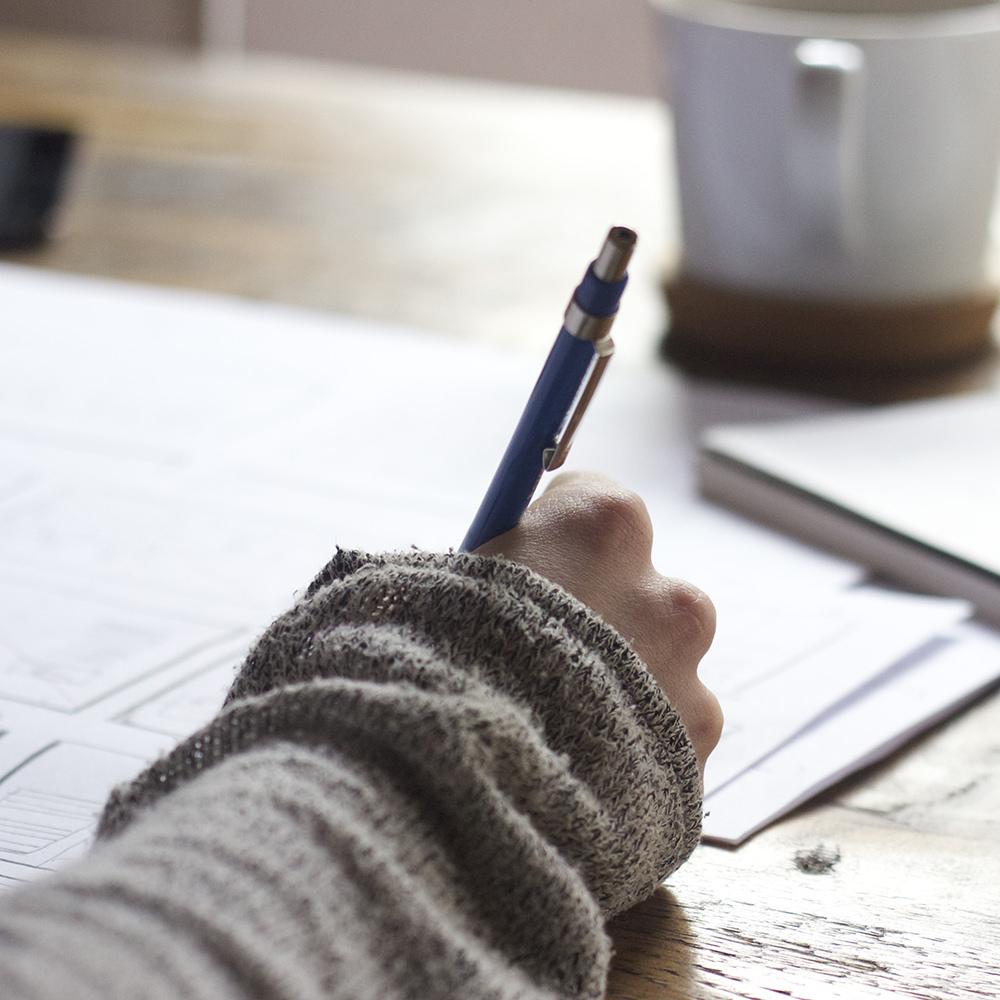 I am Jayden Smith
I am here because I love to give presentations. 
You can find me at @username
1
Transition headline
Let’s start with the first set of slides
Quotations are commonly printed as a means of inspiration and to invoke philosophical thoughts from the reader.
This is a slide title
Here you have a list of items
And some text
But remember not to overload your slides with content
Your audience will listen to you or read the content, but won’t do both.
BIG CONCEPT
Bring the attention of your audience over a key concept using icons or illustrations
You can also split your content
White
Is the color of milk and fresh snow, the color produced by the combination of all the colors of the visible spectrum.
Black
Is the color of coal, ebony, and of outer space. It is the darkest color, the result of the absence of or complete absorption of light.
In two or three columns
Yellow
Is the color of gold, butter and ripe lemons. In the spectrum of visible light, yellow is found between green and orange.
Blue
Is the colour of the clear sky and the deep sea. It is located between violet and green on the optical spectrum.
Red
Is the color of blood, and because of this it has historically been associated with sacrifice, danger and courage.
A picture is worth a thousand words
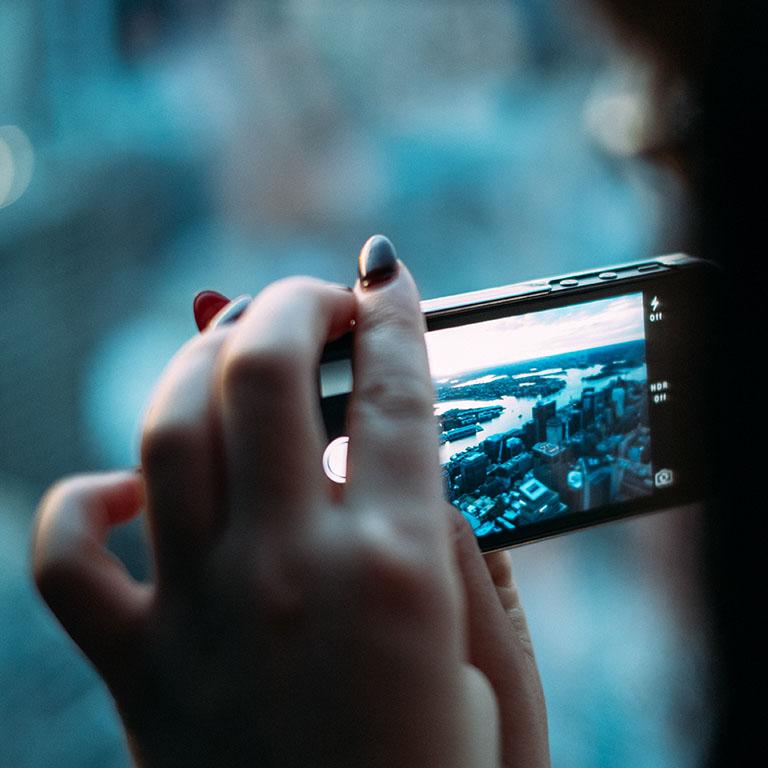 A complex idea can be conveyed with just a single still image, namely making it possible to absorb large amounts of data quickly.
Want big impact?
Use big image
Use charts to explain your ideas
White
Gray
Black
Or use diagrams to explain complex ideas
01
Text Title
Place your own text here
02
Text Title
Place your own text here
Text Title
Place your own text here
03
Text Title
Place your own text here
04
Diagram featured by http://slidemodel.com
And tables to compare data
our office
Maps
89,526,124
Whoa! That’s a big number, aren’t you proud?
89,526,124$
That’s a lot of money
185,244 users
And a lot of users
100%
Total success!
Our process is easy
first
second
last
Let’s review some concepts
Yellow
Is the color of gold, butter and ripe lemons. In the spectrum of visible light, yellow is found between green and orange.
Blue
Is the colour of the clear sky and the deep sea. It is located between violet and green on the optical spectrum.
Red
Is the color of blood, and because of this it has historically been associated with sacrifice, danger and courage.
Yellow
Is the color of gold, butter and ripe lemons. In the spectrum of visible light, yellow is found between green and orange.
Blue
Is the colour of the clear sky and the deep sea. It is located between violet and green on the optical spectrum.
Red
Is the color of blood, and because of this it has historically been associated with sacrifice, danger and courage.
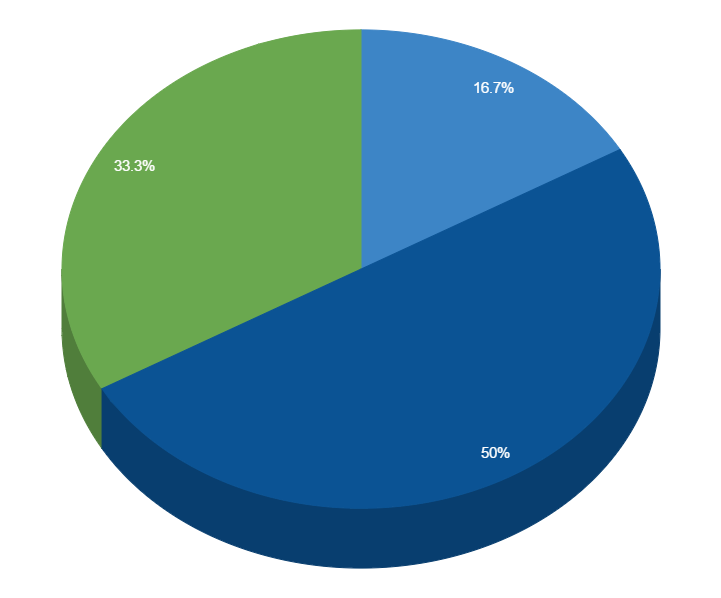 You can copy&paste graphs from Google Sheets
Android project

Show and explain your web, app or software projects using these gadget templates.
Place your screenshot here
iPhone project

Show and explain your web, app or software projects using these gadget templates.
Place your screenshot here
Tablet project

Show and explain your web, app or software projects using these gadget templates.
Place your screenshot here
Desktop project

Show and explain your web, app or software projects using these gadget templates.
Place your screenshot here
THANKS!
Any questions?

You can find me at @username & user@mail.me
Credits
Special thanks to all the people who made and released these awesome resources for free:
Presentation template by SlidesCarnival
Photographs by Unsplash
Presentation design
This presentation uses the following typographies and colors:
Titles: Roboto Slab
Body copy: Nixie One
You can download the fonts on this page:
https://www.google.com/fonts#UsePlace:use/Collection:Roboto+Slab:400,100,300,700|Nixie+One

Click on the “arrow button” that appears on the top right

Steel #18637b / Dark steel #114454
Light Green #94bf6e / Green #3b8d61 / Dark green #165751
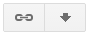 You don’t need to keep this slide in your presentation. It’s only here to serve you as a design guide if you need to create new slides or download the fonts to edit the presentation in PowerPoint®
SlidesCarnival icons are editable shapes. 

This means that you can:
Resize them without losing quality.
Change line color, width and style.

Isn’t that nice? :)

Examples:
😉
Now you can use any emoji as an icon!
And of course it resizes without losing quality and you can change the color.

How? Follow Google instructions https://twitter.com/googledocs/status/730087240156643328
✋👆👉👍👤👦👧👨👩👪💃🏃💑❤😂😉😋😒😭👶😸🐟🍒🍔💣📌📖🔨🎃🎈🎨🏈🏰🌏🔌🔑 and many more...